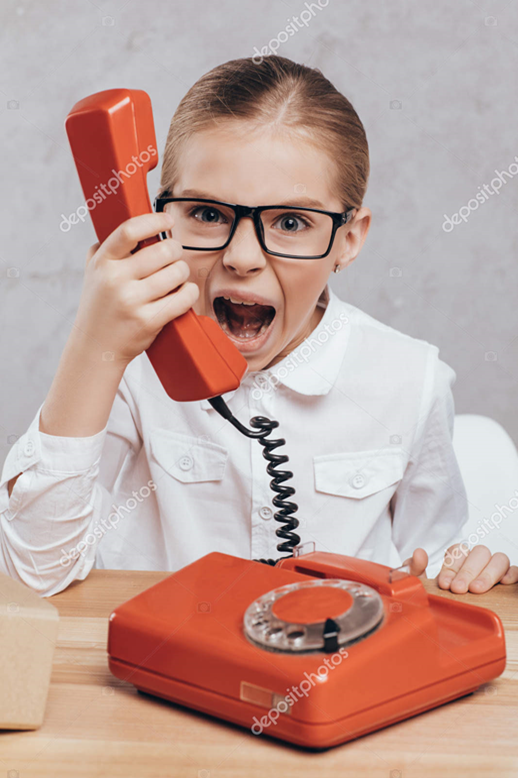 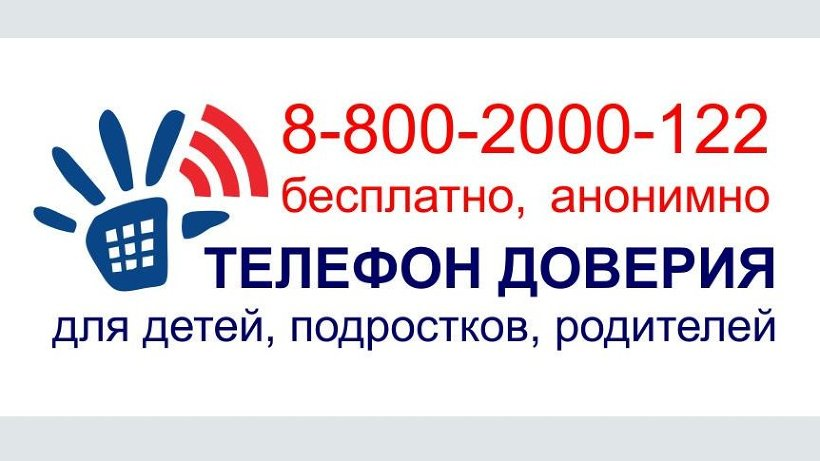 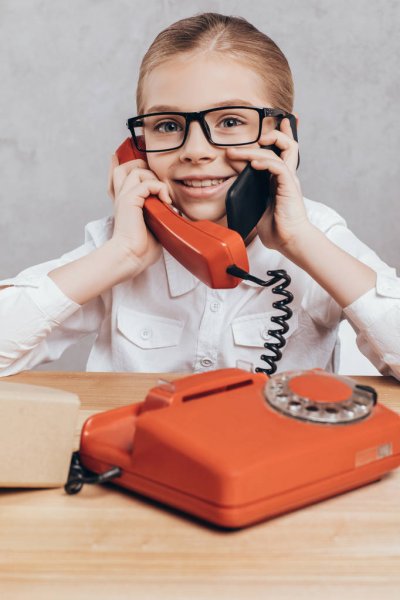 Дети говорят телефону доверия 
ДА!
Для чего нужен телефон доверия?
Когда тебе одиноко, не с кем обсудить свои проблемы…, кажется, что ситуация, в которую ты попал неразрешима… 
Ты можешь позвонить по всероссийскому телефону доверия, тебя обязательно выслушают и помогут!
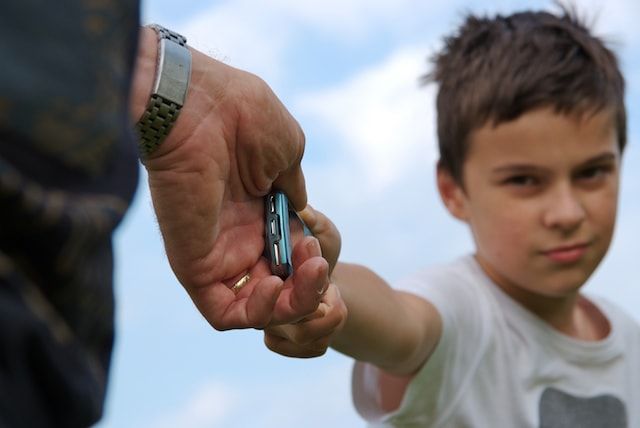 Телефон доверия - это один из 
самых доступных видов психологической и другой видов помощи для всех людей независимо от их возраста и социального положения.
Телефон доверия — один из видов социально значимых услуг. Предоставляет возможность анонимной телефонной беседы                              с квалифицированным консультантом.
Телефон доверия - это помощь для тех, у кого есть слишком личные и интимные вопросы, чтобы обсудить их со старыми знакомыми и даже с друзьями.
Качества, которыми должен обладать консультант телефона доверия
не осуждает других;
больше выслушивает, чем советует;
допускает, что при определённых обстоятельствах подобная трудная ситуация могла приключиться               и с ним;
заинтересован в другом 
человеке;
общается на равных.
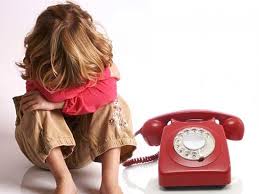 Кто оказывает помощь?
Консультанты проходят обучение по формированию навыков телефонного консультирования, развитию толерантности (терпимости) и изучают теоретический материал.
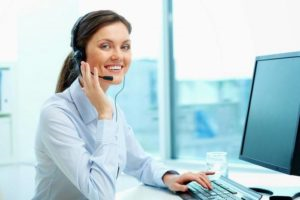 Что ты получаешь, набрав номер «телефона доверия»? 


1.  Самое главное — живой голос в телефонной трубке.                                                              Человек на том конце провода готов ждать,                                                                 пока иссякнут  твои слезы, верит в твои силы. 
2.   Ты общаешься  с профессионалами!
3.   Полный контроль над ситуацией - ты всегда вправе первым положить трубку!
4.   Обращение остается анонимным - тебе не нужно стыдиться собственных чувств. 
5.   Это быстрая помощь здесь и сейчас, когда у тебя нет возможности искать психолога для очной консультации. 


 Звони в любое время дня и ночи. 
«Телефон доверия» работает круглосуточно.
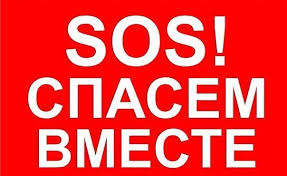 Основные проблемы, по которым  обращаются:
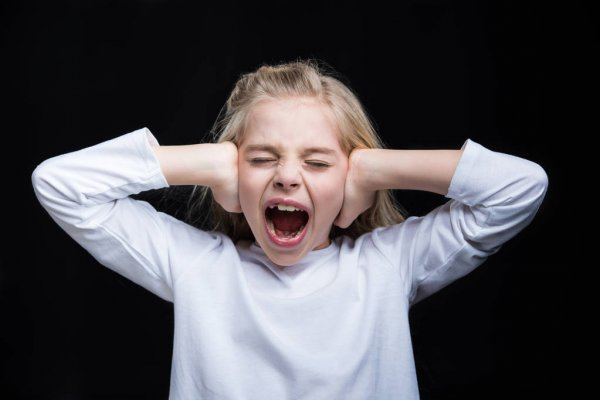 одиночество
 проблемы в учебе
 самочувствие
 любовные проблемы
 семейные  конфликты
 проблемы со сверстниками
 насилие
 тревога за себя и близких
 переживания по поводу 
     наркомании, алкоголизма
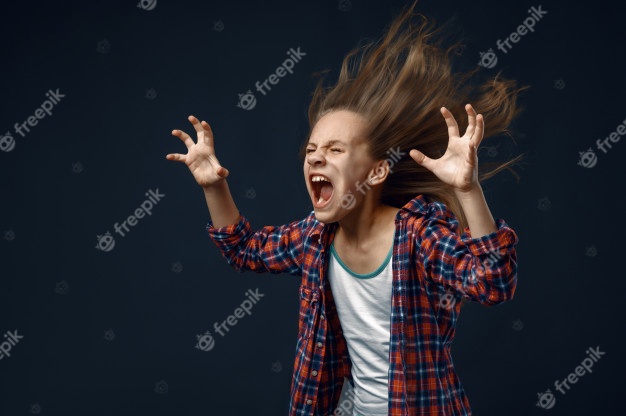 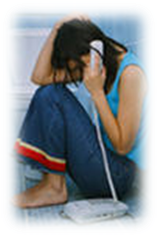 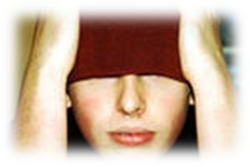 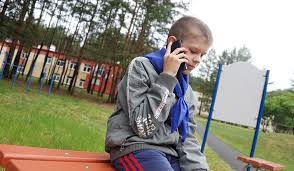 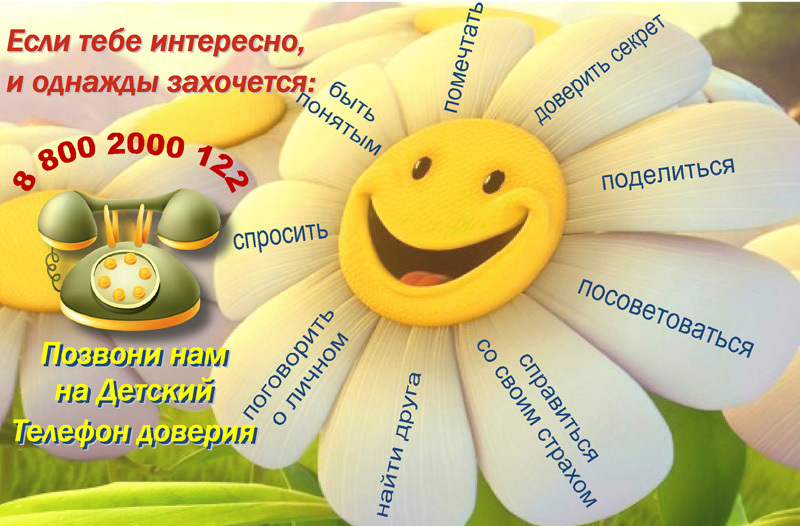 Итак, если ВЫ: 
подверглись насилию;
испытываете сложности в общении;
употребляете психоактивные вещества;
имеете конфликтные взаимоотношения                                                 с друзьями или в семье;
испытываете острый душевный кризис из-за потери близкого человека;
испытываете одиночество 
думаете  о суициде

ЕСЛИ ВАМ НУЖНО С КЕМ-ТО ПООБЩАТЬСЯ И ОБСУДИТЬ СВОИ ПРОБЛЕМЫ
Позвоните на единый всероссийский телефон доверия

       8-800-2000-122